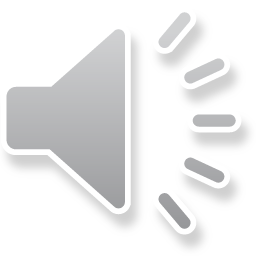 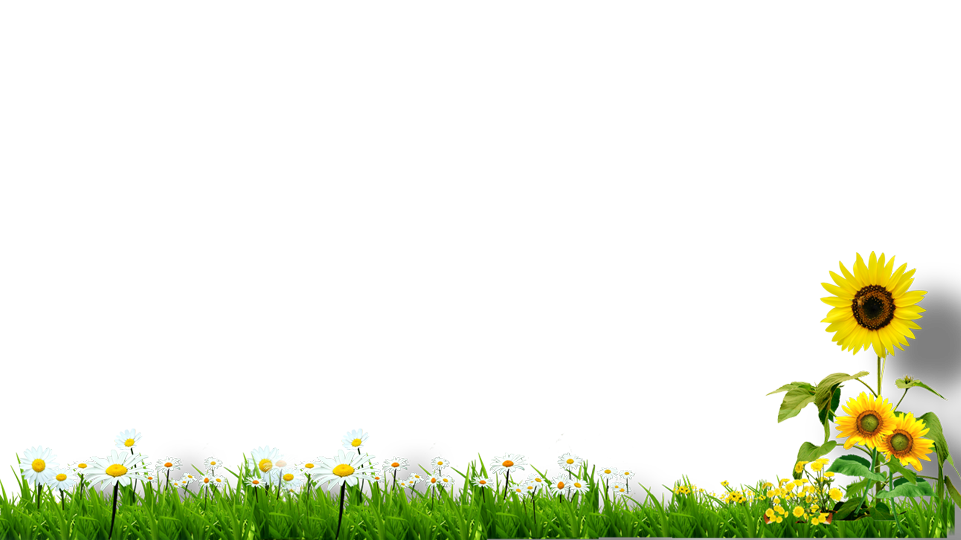 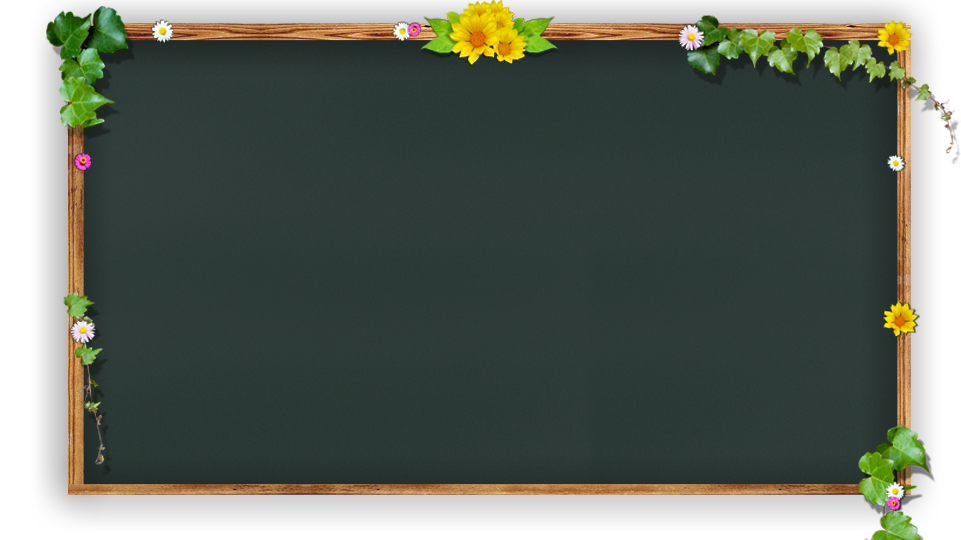 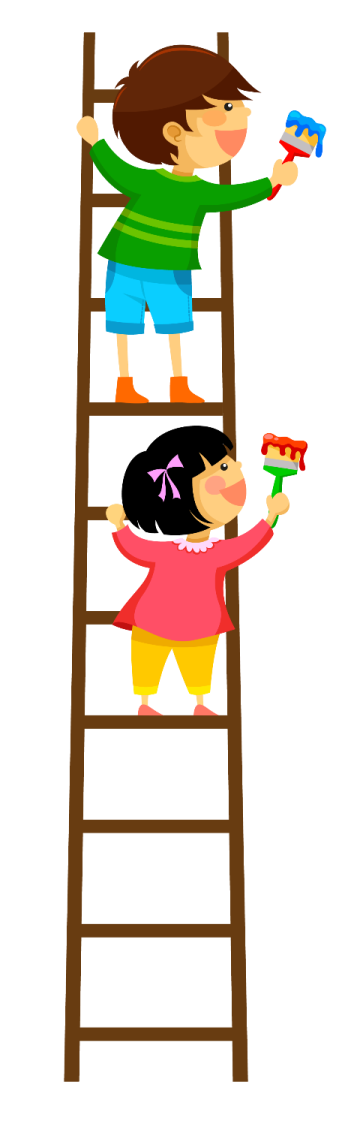 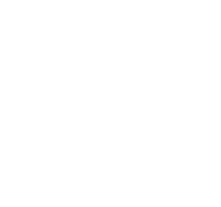 Chào mừng 
 quý thầy cô về dự giờ lớp 3
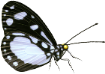 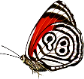 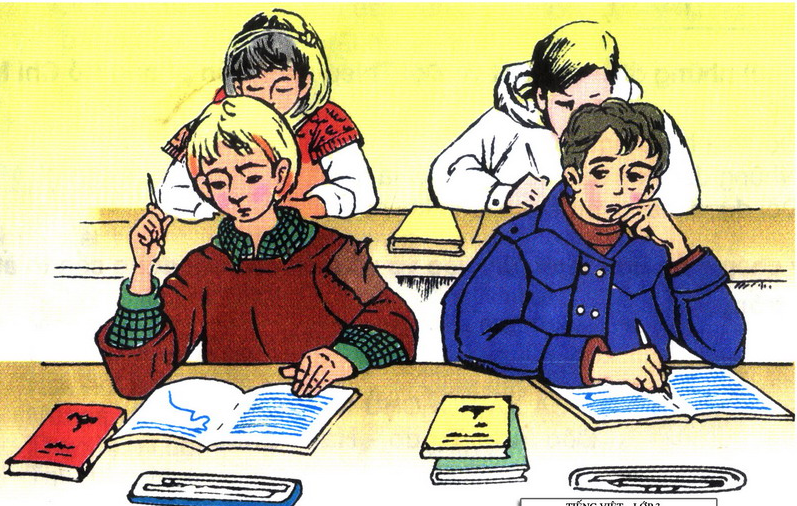 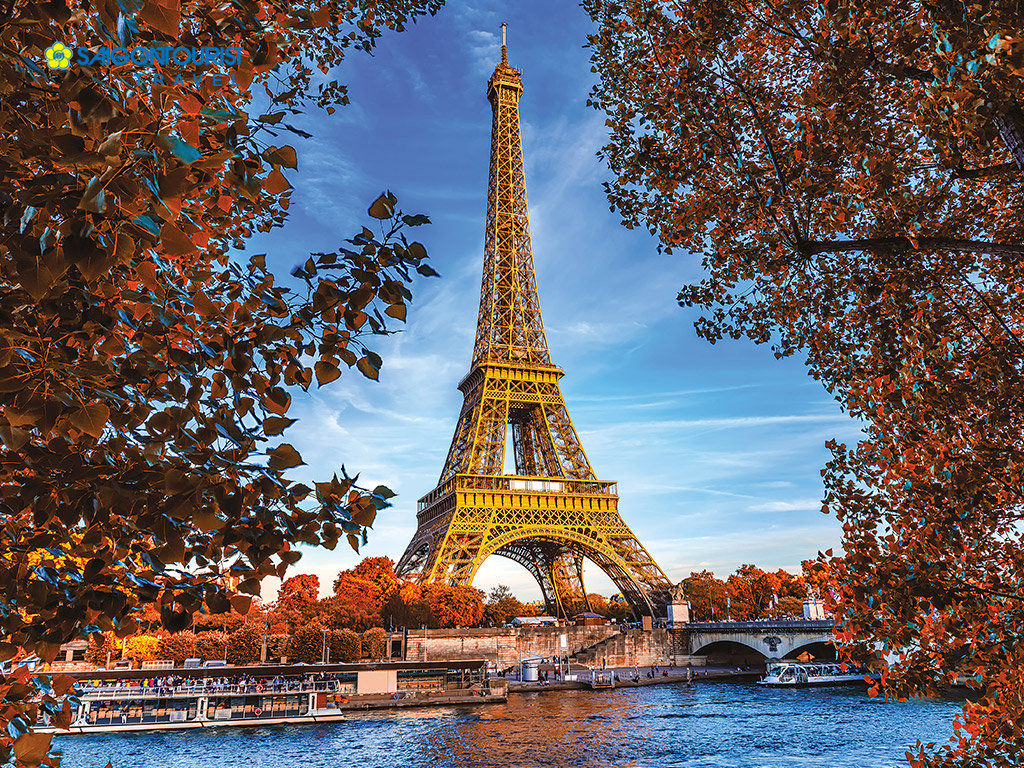 Tập đọc – Kể chuyện
Ai có lỗi?
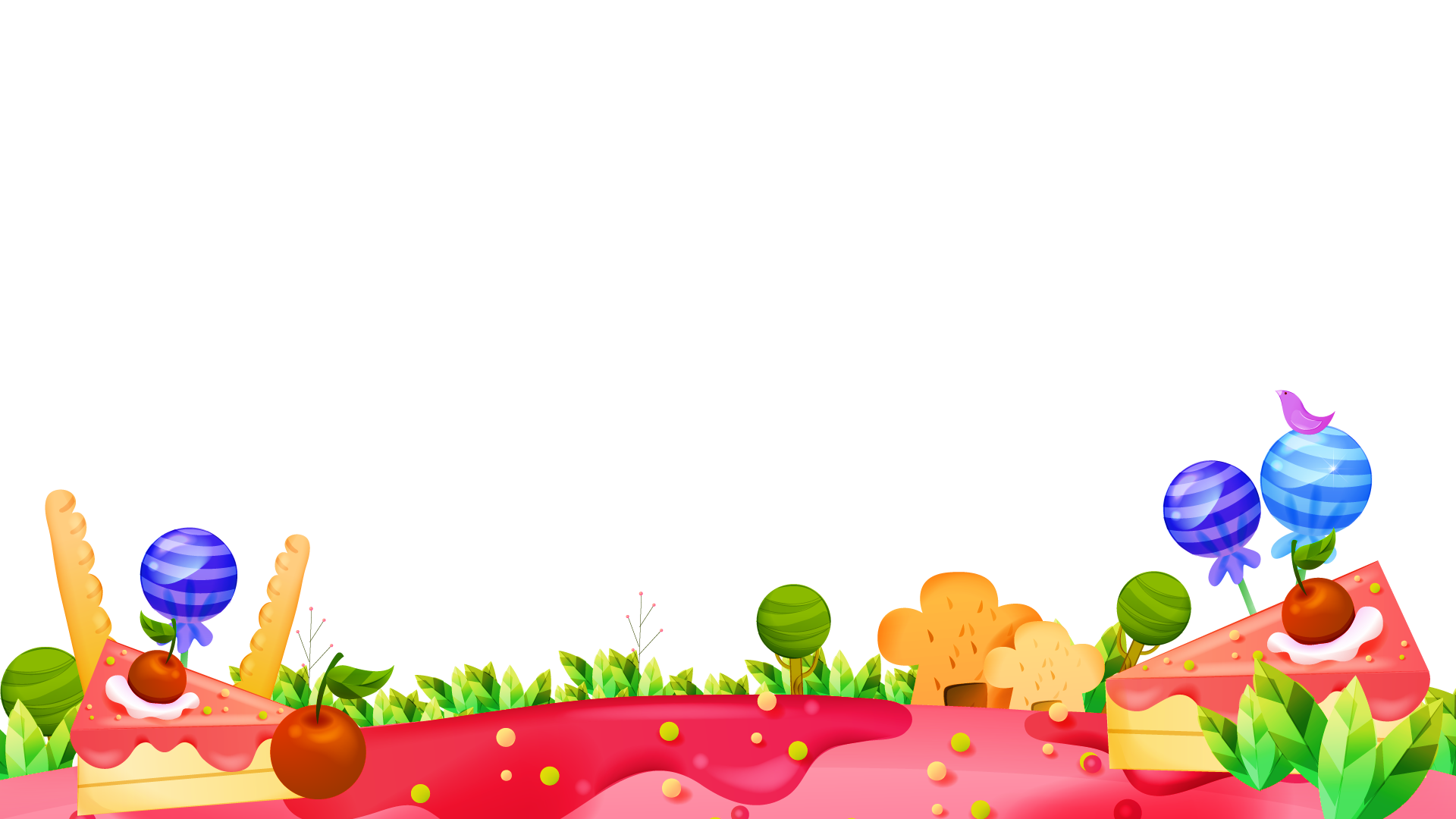 Hướng dẫn cách đọc
Đoạn 1: Đọc chậm, nhẹ nhàng.
Đoạn 2: Đọc hơi nhanh khi En-ri-cô giận bạn.
Đoạn 3, 4, 5: Đọc chậm, hơi trầm khi En-ri-cô bắt đầu hối hận.
Lời Cô-rét-ti: Thân thiện, dịu dàng.
Lời En-ri-cô: Trả lời bạn xúc động.
Lời  bố En-ri-cô: Nghiêm khắc.
LUYỆN ĐỌC
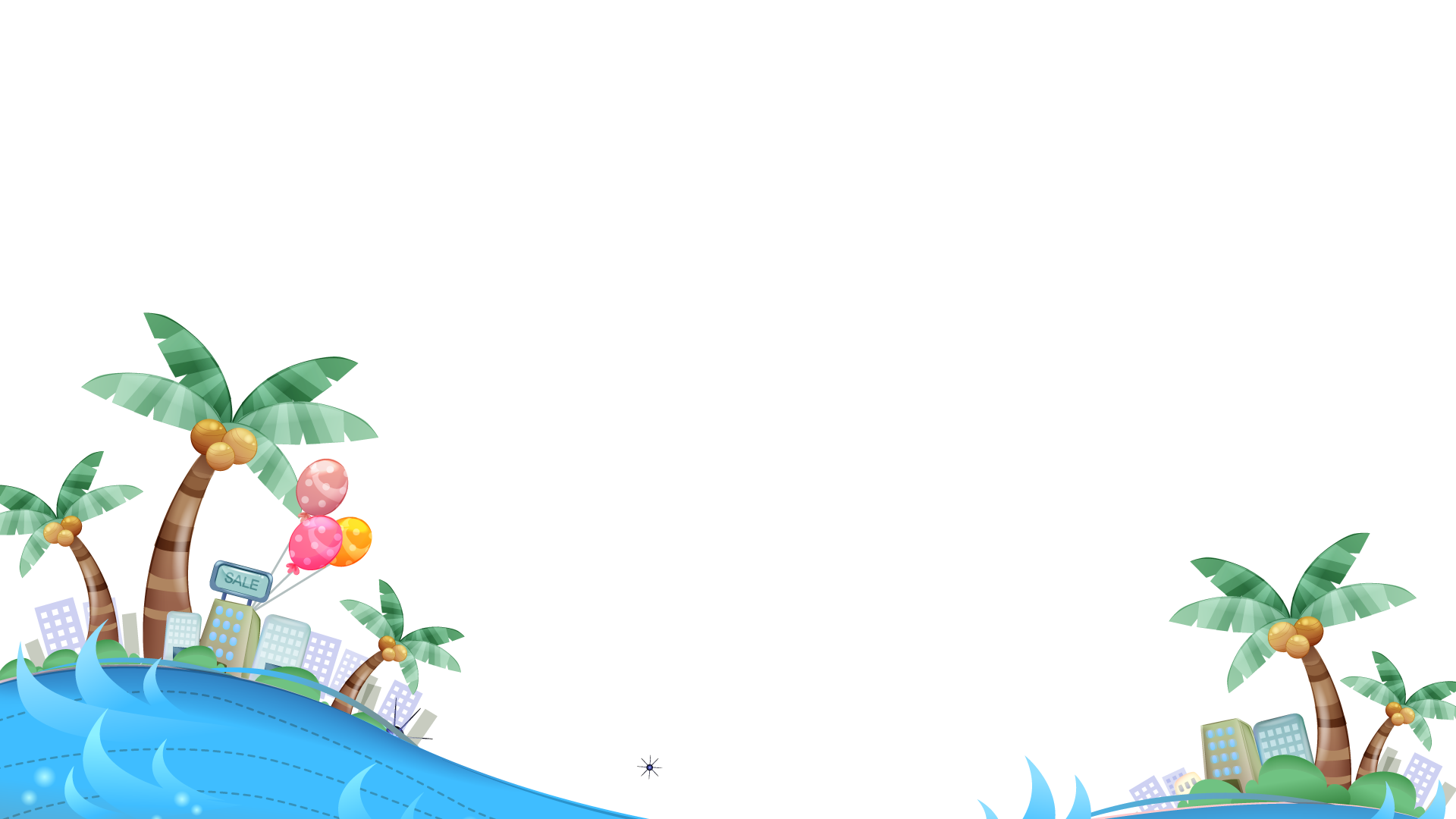 Cô-rét-ti
can đảm
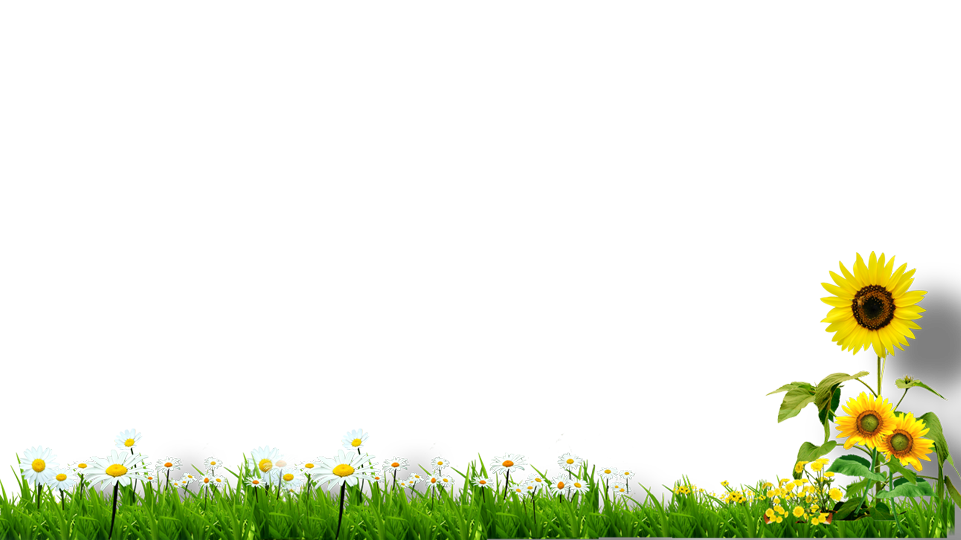 chắc
mỏi
khuỷu tay
dẻo dai
vác củi
sứt chỉ
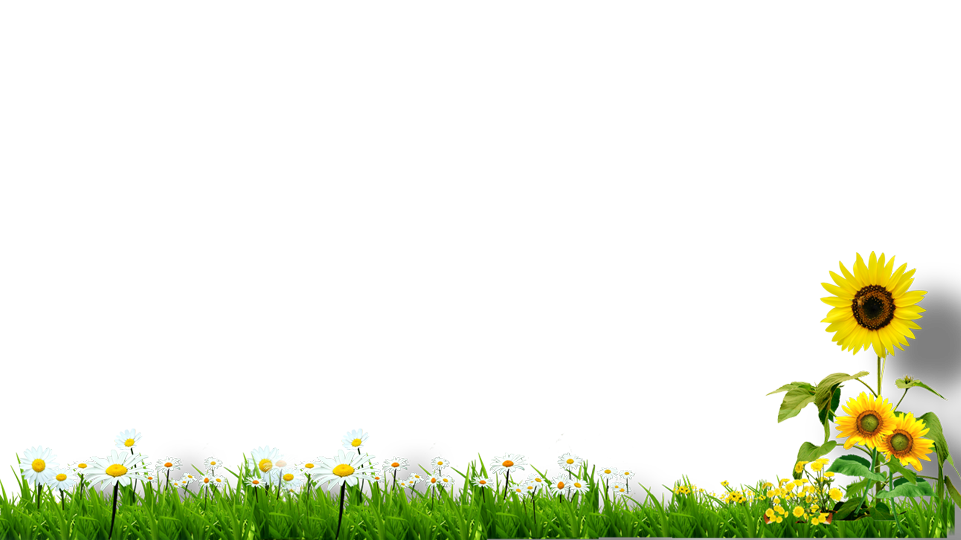 Đọc nối tiếp đoạn – giải nghĩa từ
Giải nghĩa từ mới:
Kiêu căng: cho rằng mình hơn người khác, coi thường người khác.
Hối hận: buồn, tiếc vì lỗi lầm của mình
Can đảm: không sợ đau, không sợ xấu hổ hay nguy hiểm
Ngây: đờ người ra, không biết nói gì, làm gì
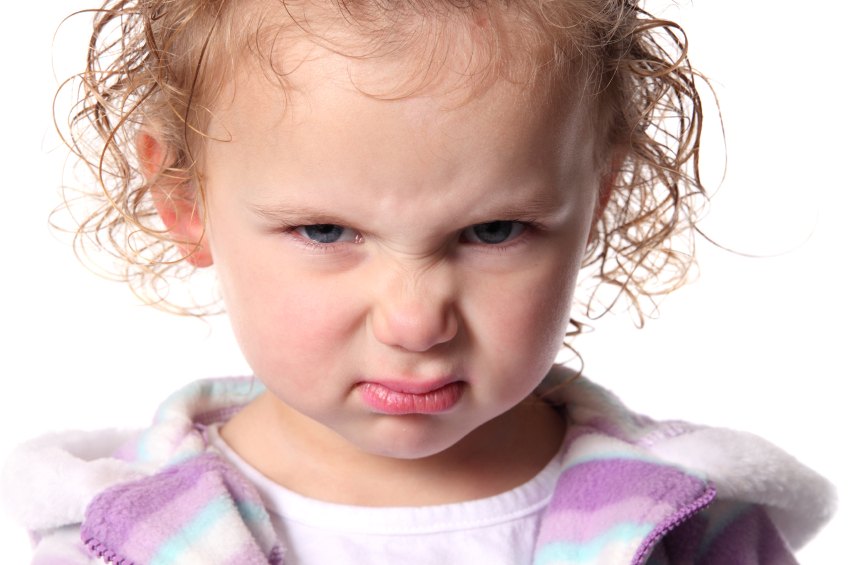 Nổi giận
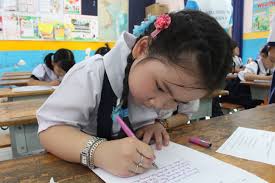 Nắn nót
*Ngắt câu:
- Ấy đừng!/-Cô-rét-ti cười hiền hậu/-Ta lại thân nhau như trước đi!//
Tôi đang nắn nót viết từng chữ thì Cô-rét-ti chạm khuỷu tay vào tôi, làm cho cây bút nguệch ra một đường rất xấu.
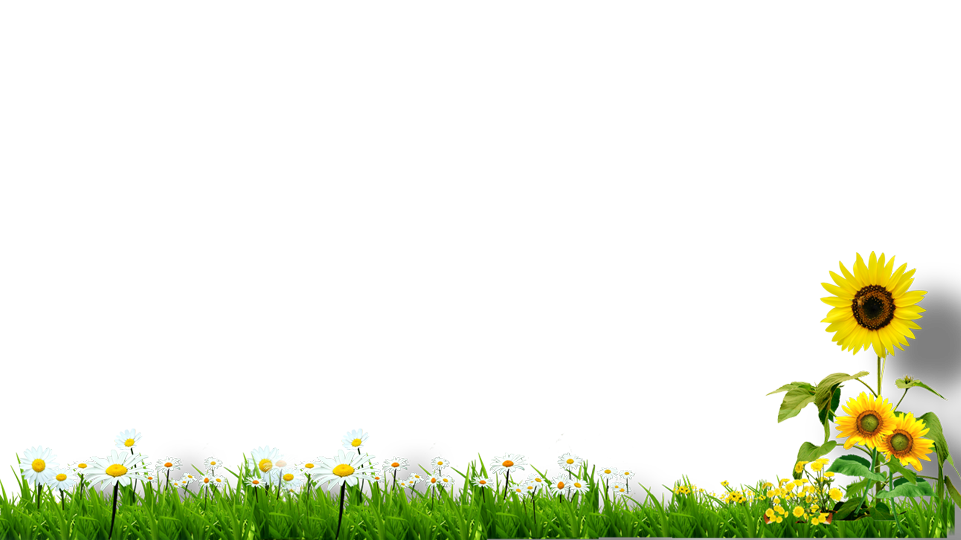 Đọc từng đoạn 
trong nhóm
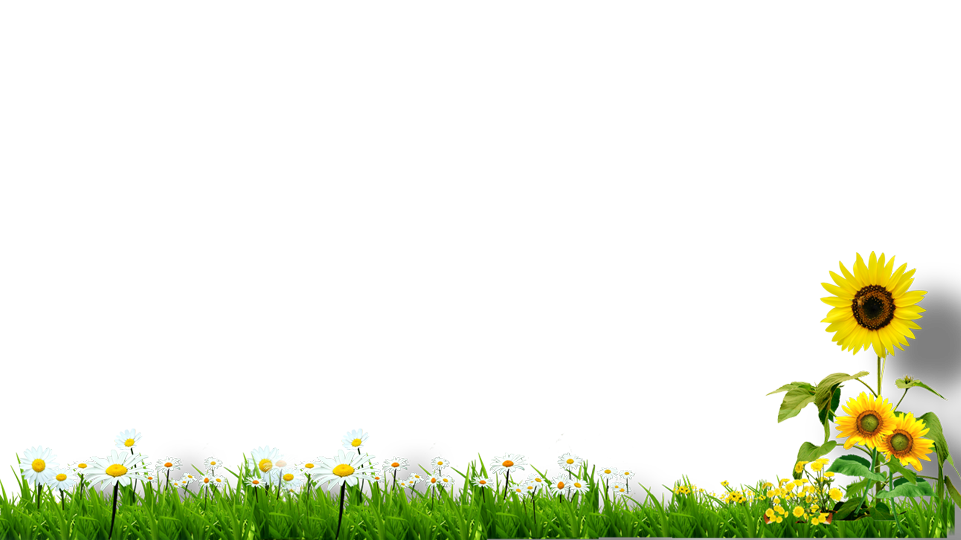 Thi đua đọc giữa các nhóm
TÌM HIỂU BÀI
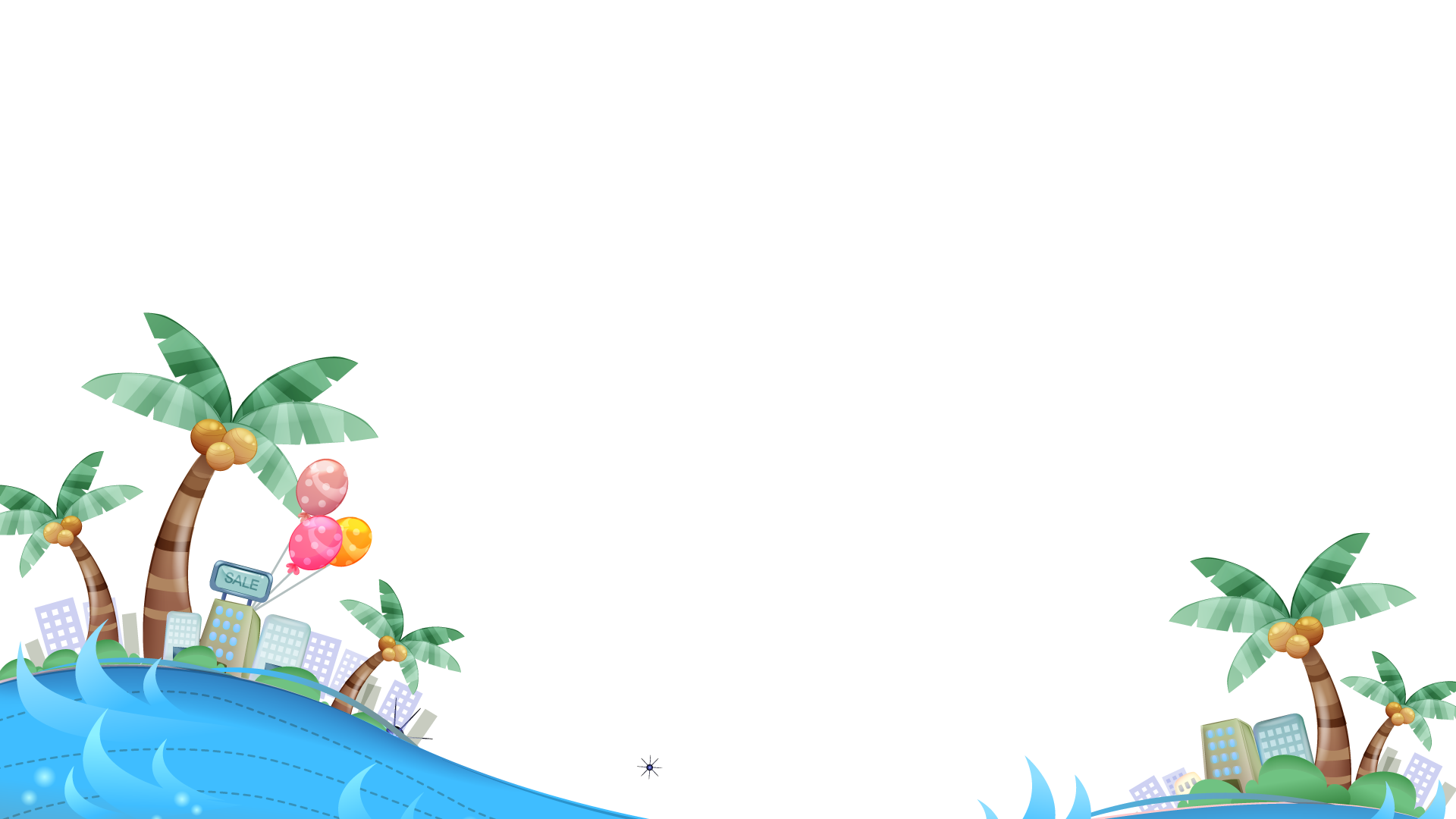 Hoạt động 2:  Tìm hiểu bài
Câu hỏi:                                                 Trả lời:
+ Câu chuyện kể về En-ri-cô và Cô-rét-ti.
+ Câu chuyện kể về ai?
+ Vì sao hai bạn nhỏ giận nhau?
+ Vì Cô-rét-ti vô tình chạm vào khuỷu tay En-ri-cô, làm cây bút của En-ri-cô nguệch ra một đường rất xấu. Hiểu lầm bạn cố ý làm hỏng bài viết của mình, En-ri-cô tức giận và trả thù Cô-rét-ti bằng cách đẩy vào khuỷu tay bạn.
Câu hỏi:                                                 Trả lời:
+ En-ri-cô hối hận vì sau cơn giận, khi bình tĩnh lại En-ri-cô thấy rằng Cô-rét-ti không cố ý chạm vào khuỷu tay mình. En-ri-cô nhìn thấy vai áo bạn sứt chỉ, thấy thương bạn và càng hối hận.
+ Vì sao En-ri-cô hối hận, muốn xin lỗi Cô-rét-ti ?
+ En-ri-cô có đủ can đảm để xin lỗi Cô-rét -ti không?
- En-ri-cô đã không đủ can đảm để xin lỗi Cô-rét-ti.
Câu hỏi:                                                 Trả lời:
+ Đúng lời hẹn, sau giờ tan học En-ri-cô đợi Cô-rét-ti ở cổng trường, tay lăm lăm …………..không bao giờ giận nhau nữa .
+ Hai bạn đã làm lành với nhau ra sao?
+ Bố đã trách En-ri-cô là người có lỗi đã không xin lỗi bạn trước lại còn giơ thước doạ đánh bạn.
+ Bố đã trách En-ri-cô như thế nào?
Câu hỏi:                                        Trả lời:
- Bố trách En-ri-cô như vậy là đúng hay sai? Vì sao?
- Bố trách En-ri-cô như vậy là đúng vì bạn là người có lỗi đáng lẽ phải xin lỗi Cô-rét-ti nhưng không đủ can đảm. Sau đó, En-ri-cô còn hiểu lầm Cô-rét-ti nên đã giơ thước doạ đánh bạn.
- En-ri-cô có lỗi nhưng có điểm đáng khen, đó là cậu biết thương bạn khi thấy bạn vất vả, biết hối hận khi có lỗi và biết cảm động trước tình cảm của bạn giành cho mình.
+ Hai bạn nhỏ có gì đáng khen?
Câu chuyện muốn nói lên điều gì?
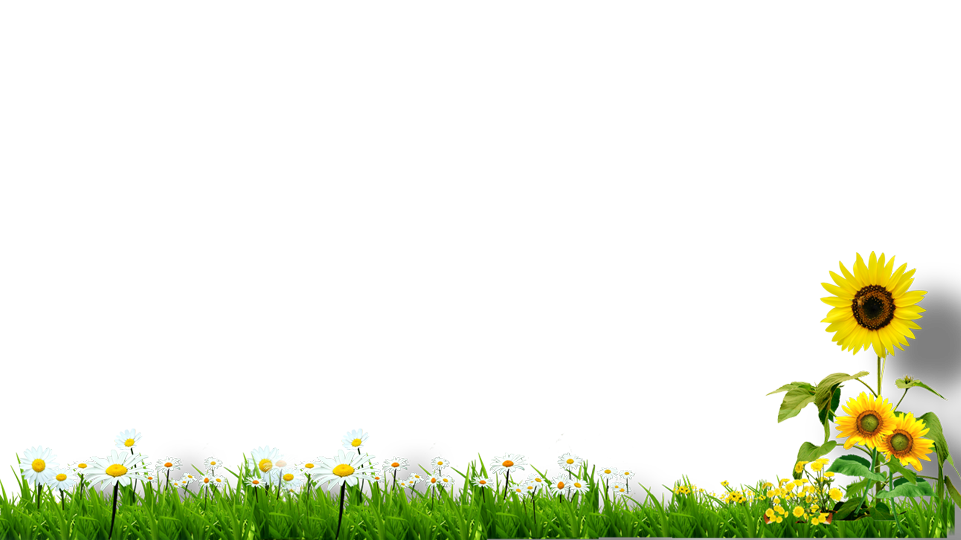 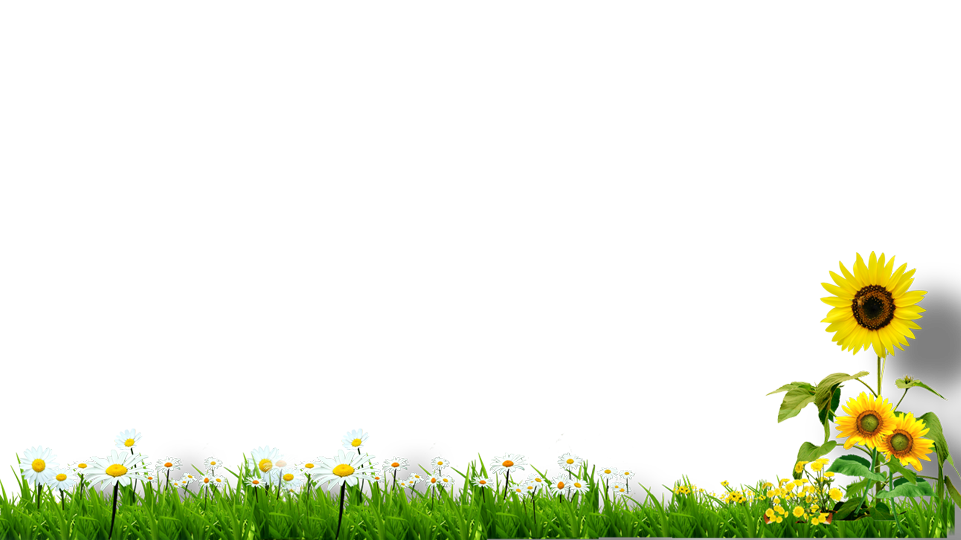 Khuyên chúng ta, đối với bạn bè  phải biết tin yêu và nhường nhịn không nên nghĩ xấu về bạn bè, dũng cảm nhận lỗi khi trót cư xử không tốt với bạn.
LUYỆN ĐỌC LẠI
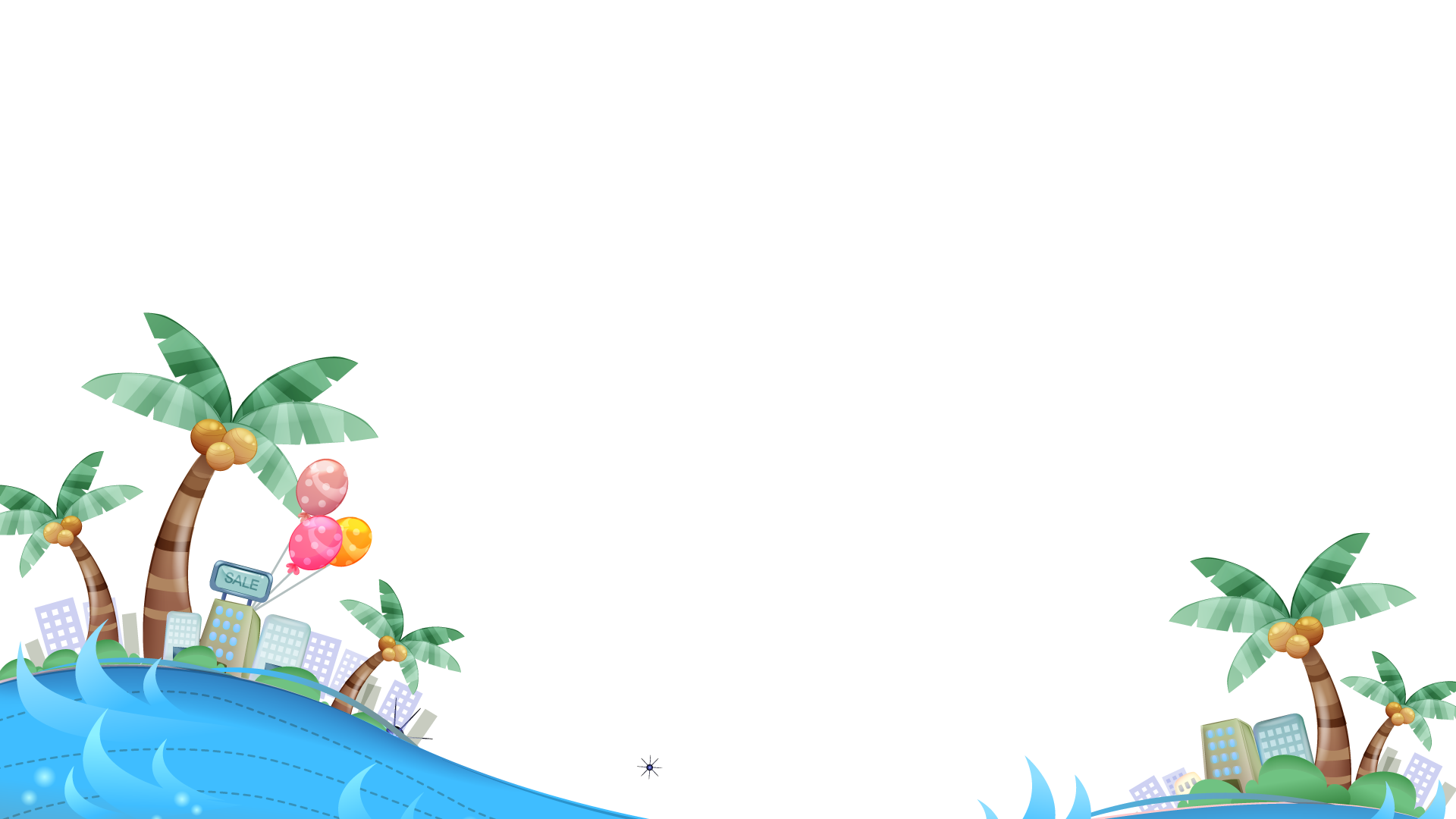 ĐỌC BÀI THEO VAI
KỂ CHUYỆN
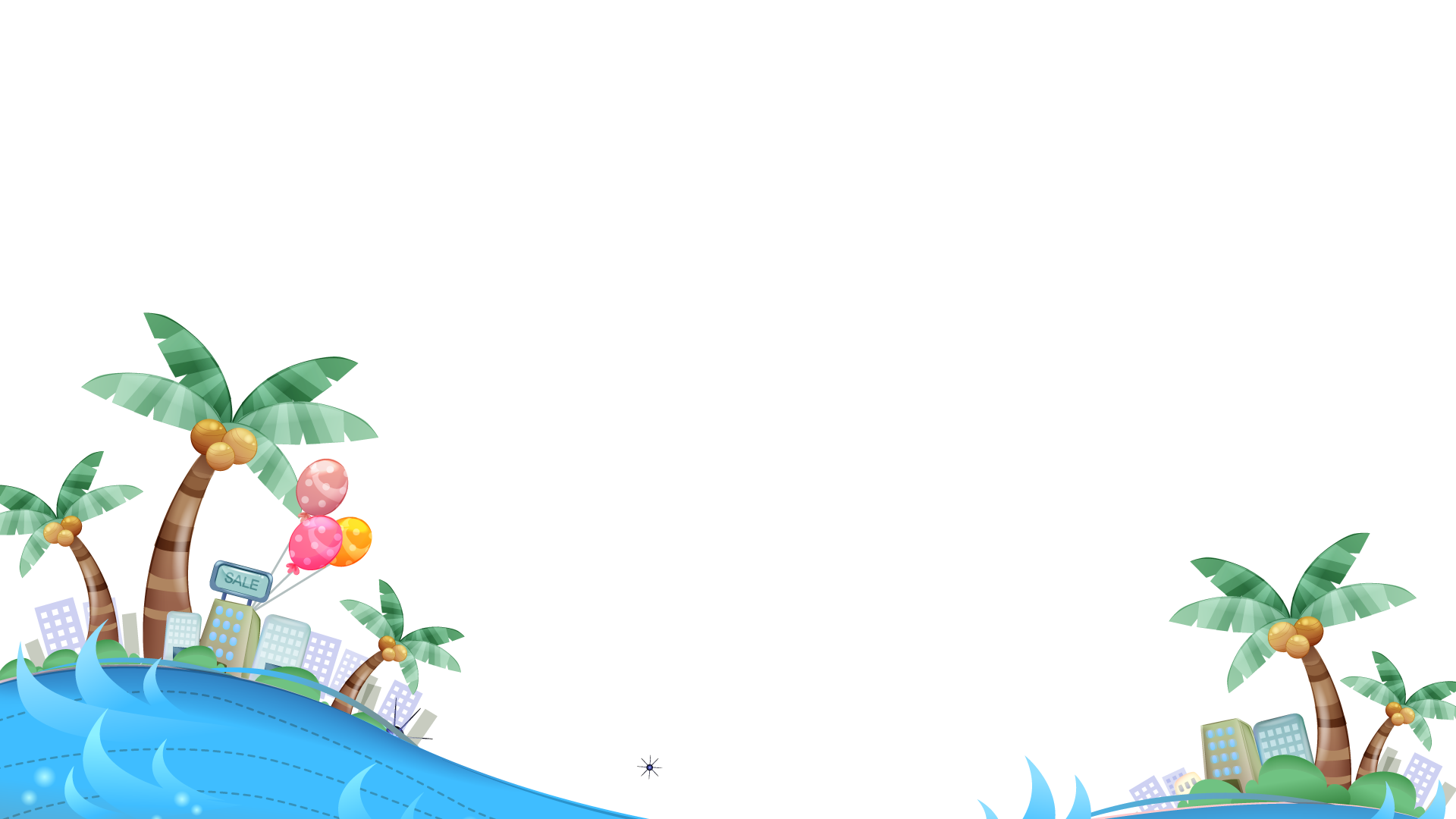 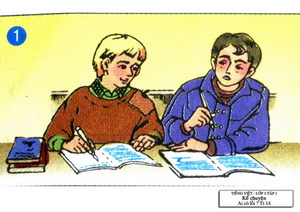 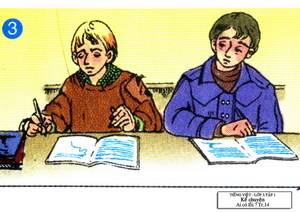 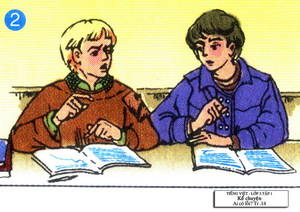 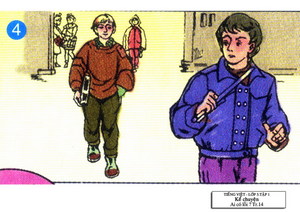 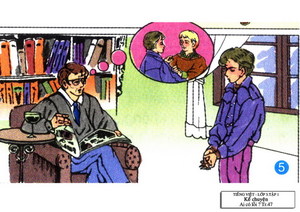 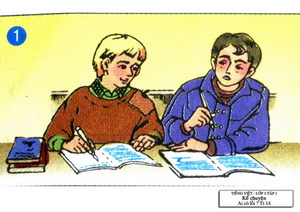 1. Chuyện gì làm 
En-ri-cô và Cô-rét-ti giận nhau?
2. Thái độ của 
En-ri-cô như thế 
nào? Vì sao?
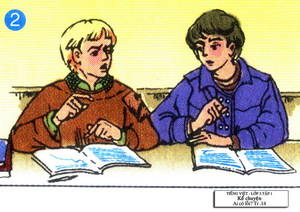 En-ri-cô đã 
làm điều gì để 
hả giận?
2. Thái độ của 
Cô-rét-ti như thế nào?
3. Hai bạn nói với nhau điều gì?
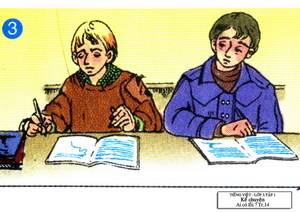 1. En-ri-cô cảm thấy thế nào sau việc làm ấy?
2. Điều gì làm cho En-ri-cô phải suy nghĩ?
3. En-ri-cô muốn làm điều gì? Có thực hiện không?
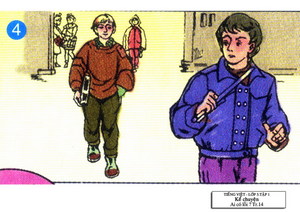 1. Chuyện gì xảy ra sau giờ học?
2. Hai bạn đã làm lành với nhau như thế nào?
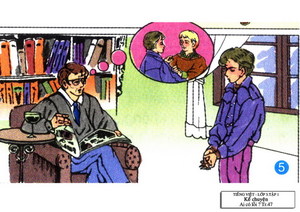 1. En-ri-cô đã nói gì với bố, thái độ của bố như thế nào?
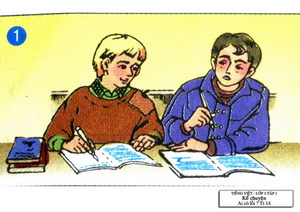 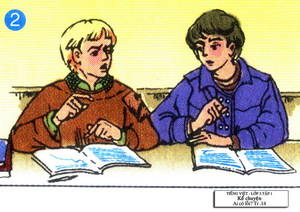 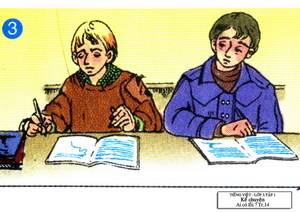 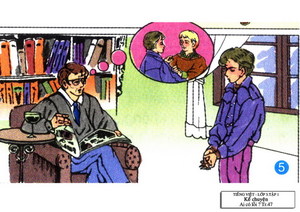 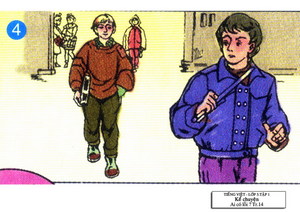 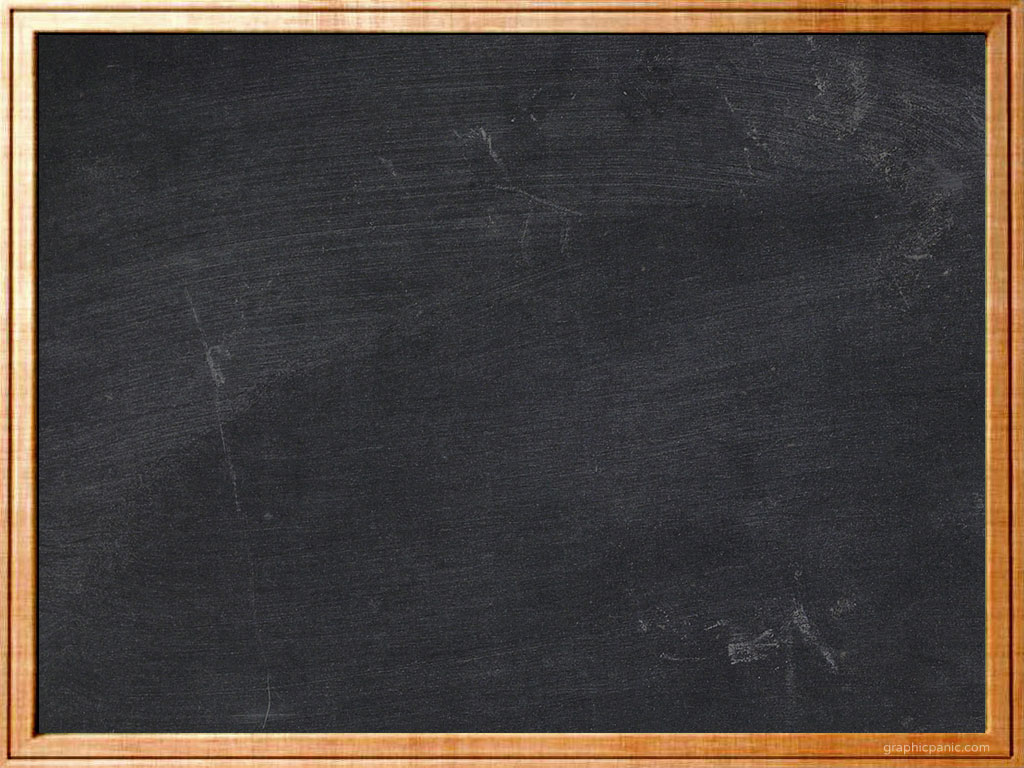 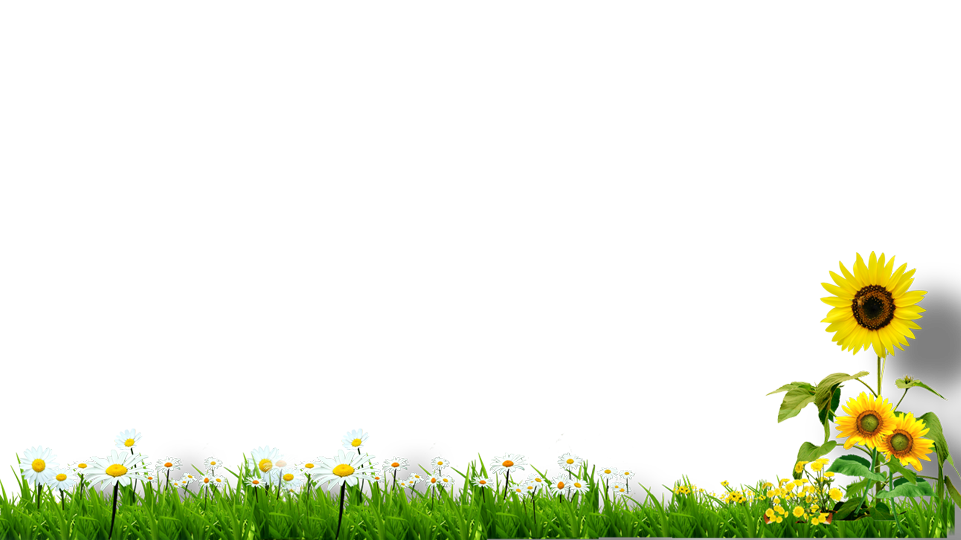 CỦNG CỐ
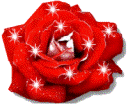 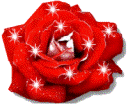 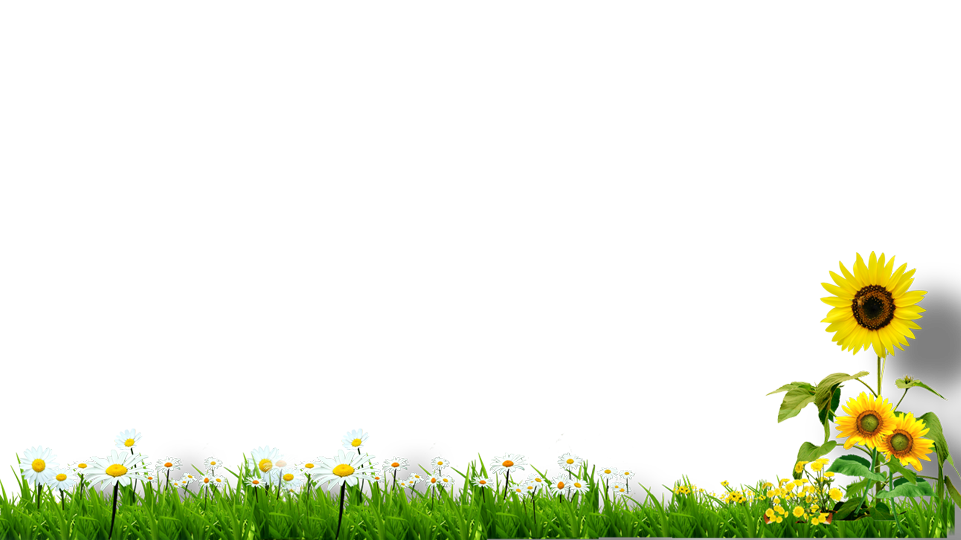 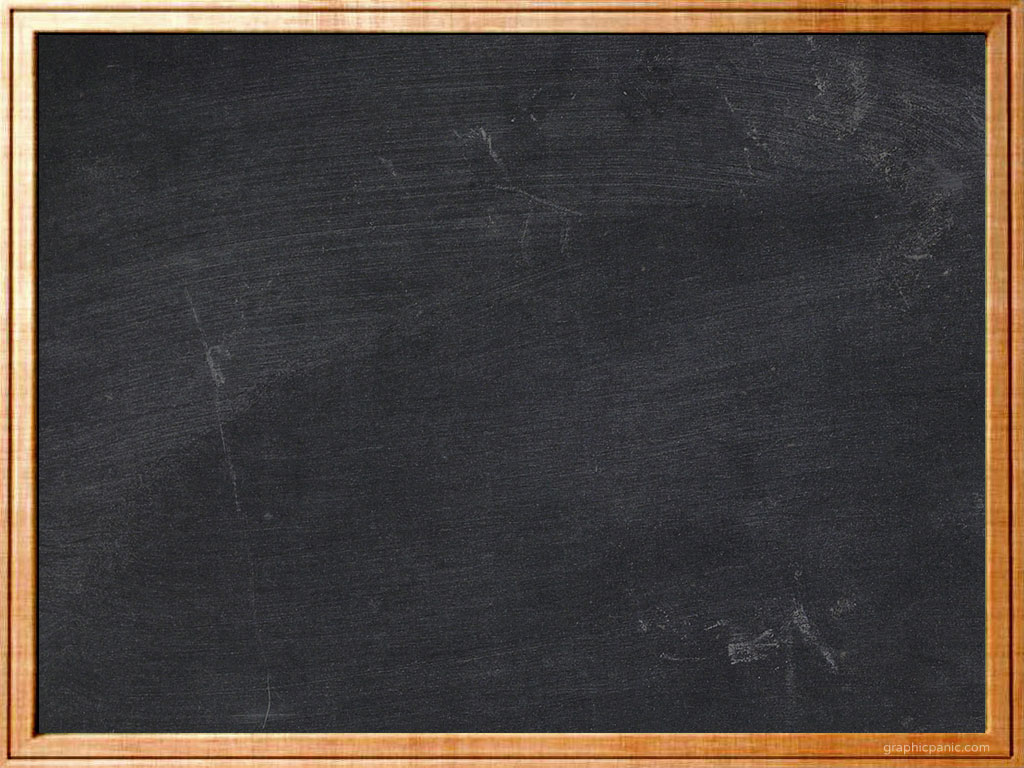 KÍNH CHÀO QUÝ THẦY CÔ
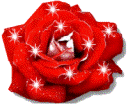 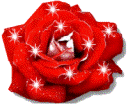